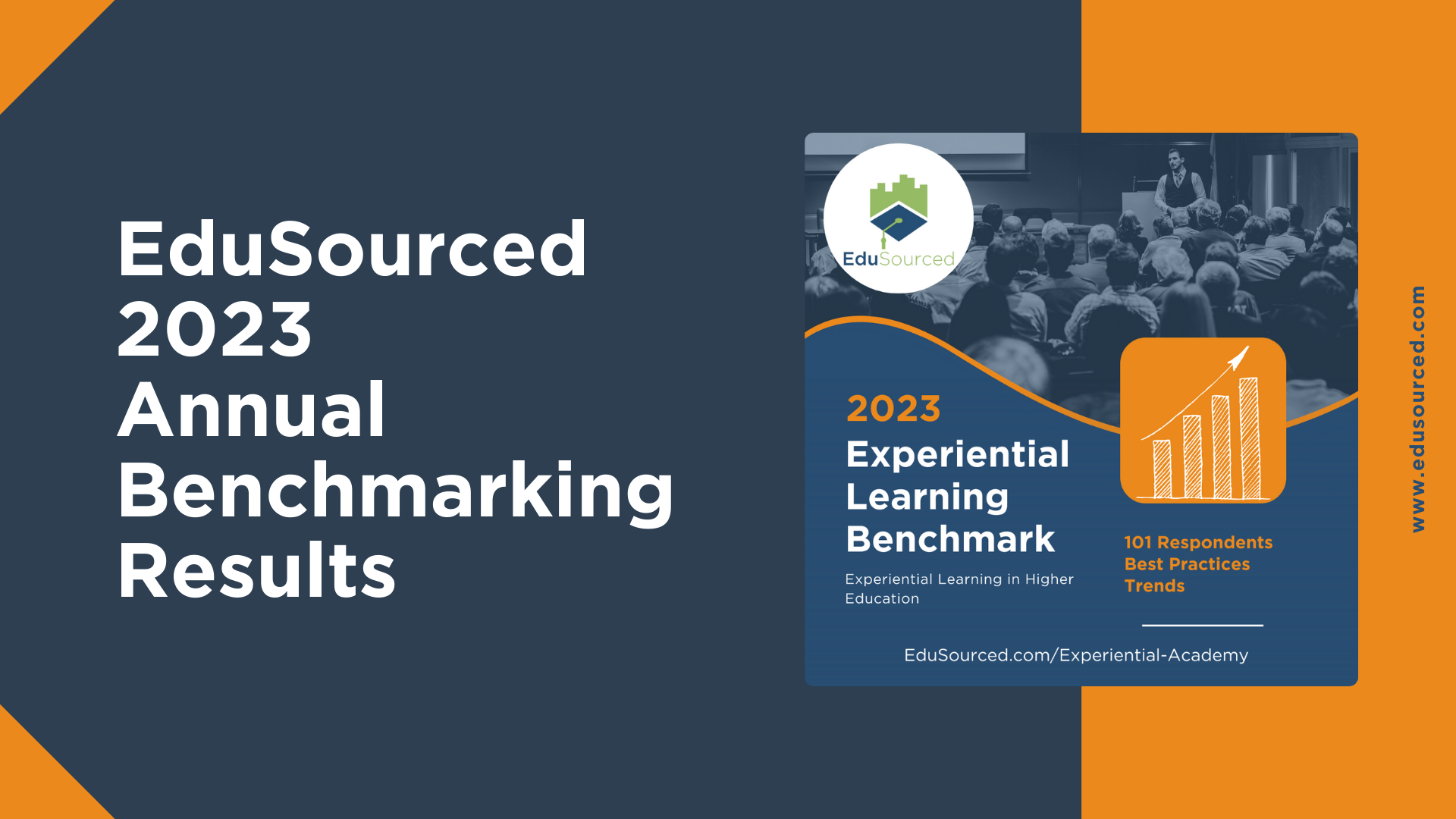 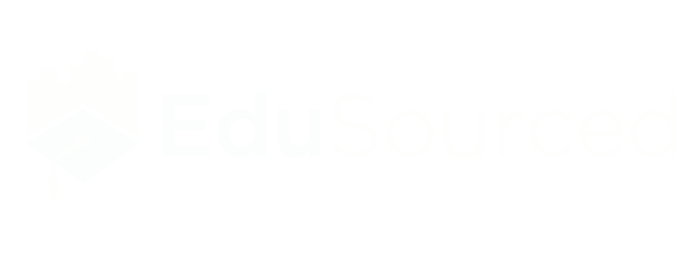 Experiential Academy
[Speaker Notes: Housekeeping: use Q&A for questions as we go
We’ll send out the recording and slides for this session and an invite to complete the 2024 benchmark survey which just opened. 
Please take a moment to do that so we can keep this tremendous data set going!]
Survey Participants
101 
Participants
85% 
Directly Involved with Experiential
Who participated?
Are live clients involved?
n = 101
Are live clients involved?
Year over Year change, likelihood to use any live clients
-4%
+2%
-2%
+17%
n = 101
Required experiential PBL program?
52%
n = 96
Required experiential PBL program?
Year over Year
79%
Engineering programs requiring PBL
46% 
Business programs requiring PBL
n = 101
Do you charge a project fee?
*Question changed to exclude only covering materials costs
n = 96
Do you charge a project fee?
n = 96
[Speaker Notes: ?]
⚡EduSourced Data
Average price per paid project, since EduSourced launched project fee tracking earlier this summer: 
$3,632

Most expensive project recorded in 2023: 
$25,000
Does your program include 
multidisciplinary projects?
5% 
Year over year
n: 96
Does your program include 
multidisciplinary projects?
Year over Year Trend:
Engineering: +4%
Business: +3%

2020 was the last year we measured significant change in multidisciplinary (increase).
n: 20
n: 52
Are there any innovations or new components to your experiential initiatives that you are particularly excited about?
n: 95
Key Innovation Themes
Enhanced client engagement
More formalized client <> student team connections, engaging executives, more client exposure for students

Career readiness
Documenting EL impact on career readiness (only mentioned twice, suspect this is a very early trend)
3. Leveraging Mentorship
Adding industry mentors for the first time, using school faculty/staff as mentors, sponsors -> mentor pipeline
⚡EduSourced Data
23% 
current active projects in EduSourced include a mentor
Overall
54%
Formal Director or Office of Experiential?
n: 96
Business
52%
Engineering
40%
Multi-college
76%
Year over Year Trend
Second year in a row overall offices and directorships of EL have grown, up +6% year over year.
Formal Director or Office of Experiential?
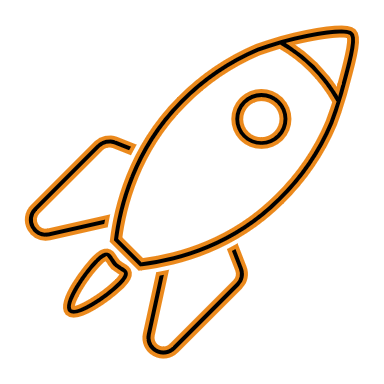 54%
28%
Project sources, ranked by prevalence
1: Faculty referred
2: Alumni
3: Office of experiential    2
4: Unsolicited inbound    1
5: Student referred    1
6: Career office    1
7: Third party project-sourcing service
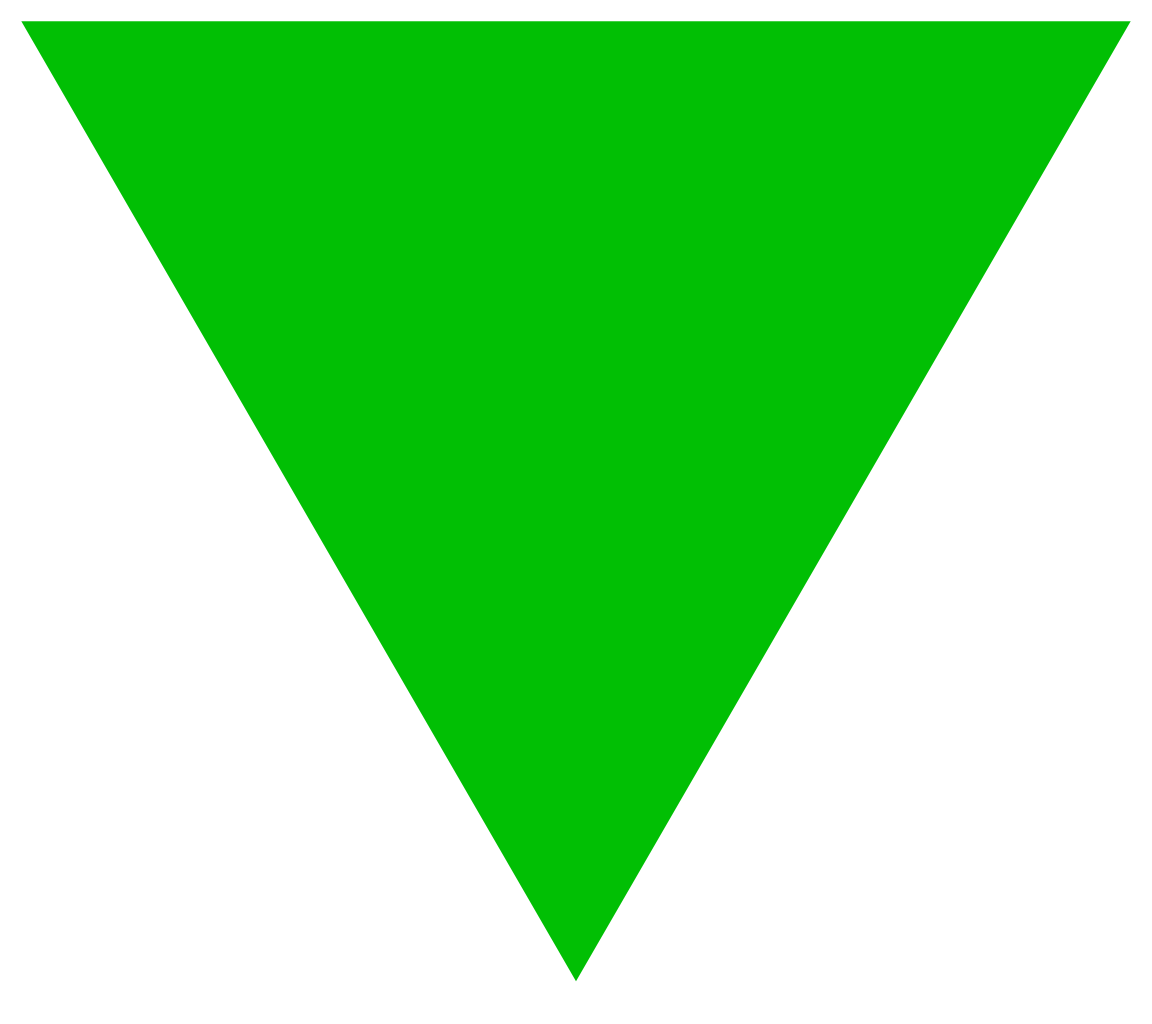 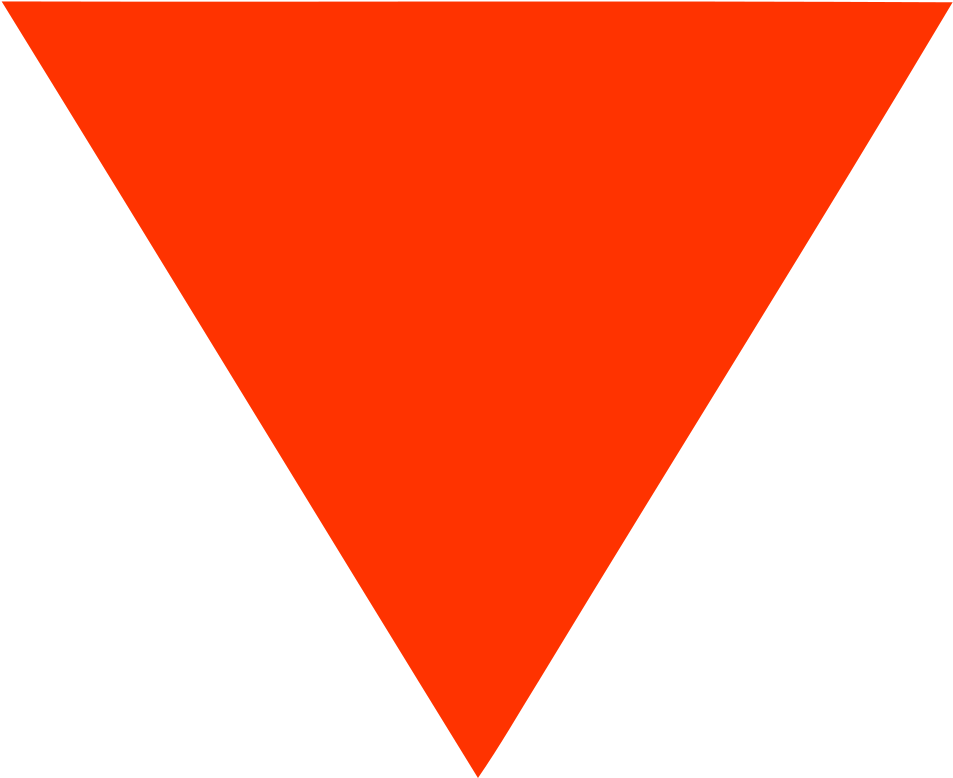 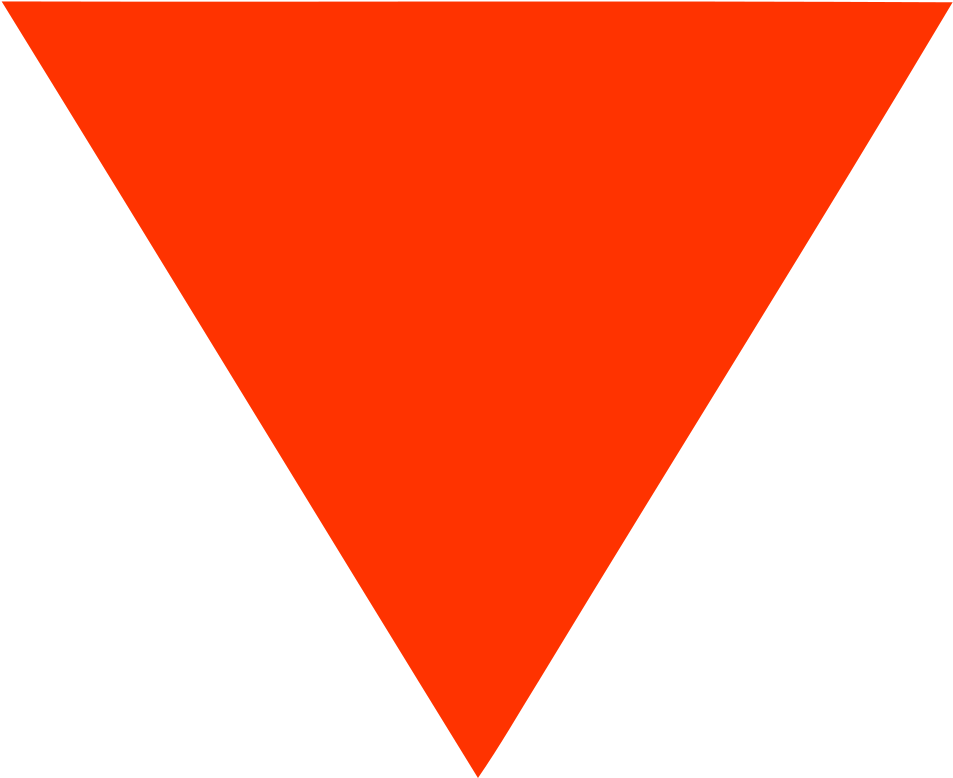 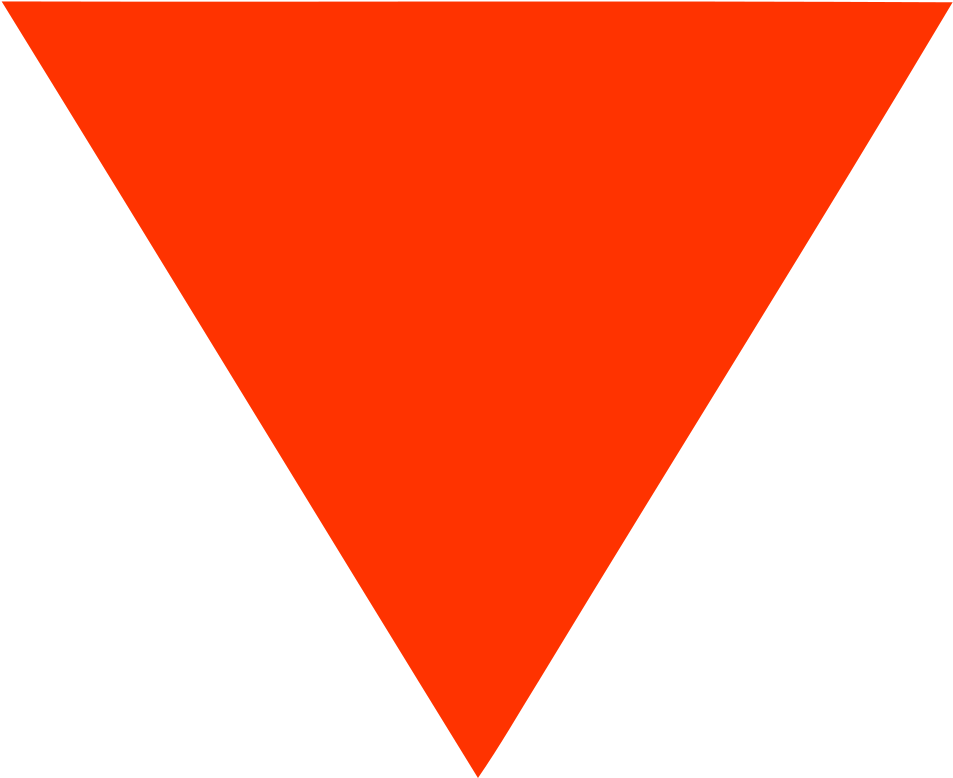 n: 86
How many projects each year within your college (not university-wide)?
n: 87
How many projects each year within your college (not university-wide)?
Do you use an NDA?
n: 49
n: 17
n: 87
21% of programs, across all disciplines, will not use an NDA, even if a client insists (up from 13% year over year)
n: 16
You feel your program sets clear expectations with project sponsors
n: 87
You feel your program sets clear expectations with project sponsors
n: 49
n: 17
n: 16
How strongly do you feel industry projects help with their first job?
2.8/3 Weighted Average
Unchanged Year over Year
n: 87
n: 87
Does your program measure learning outcomes?
n: 87
Does your program measure learning outcomes?
n: 87
Does your program maintain records of past projects, clients and student participation?
n: 87
Does your program maintain records of past projects, clients and student participation?
n: 87
What are your Biggest Challenges? Key Themes
Bandwidth and resources
Managing clients, projects & student teams, overall process of running and EL program, etc. etc.

Collecting the right mix of projects
Balancing client needs with academic timelines, getting the right mix of projects, capturing projects that fit a semester, keeping clients engaged, etc.

Faculty
14 comments mentioned lack of faculty engagement, motivation or capability.
One Piece of Advice You Want to Share? Key Themes
Plan for success
Build in infrastructure from the beginning including resources for students and clients and championing from the school ideally with a full-time director.

Focus on a few elements initially - do not boil the ocean.  Make sure you have a committed external partner who has a bit of time to devote to working through the problem with students & faculty throughout a semester. 

Just.. Do it. Seriously.
5 comments share a simple message: simply do it even if you have to start small.
2024 Benchmark Survey: Open Now
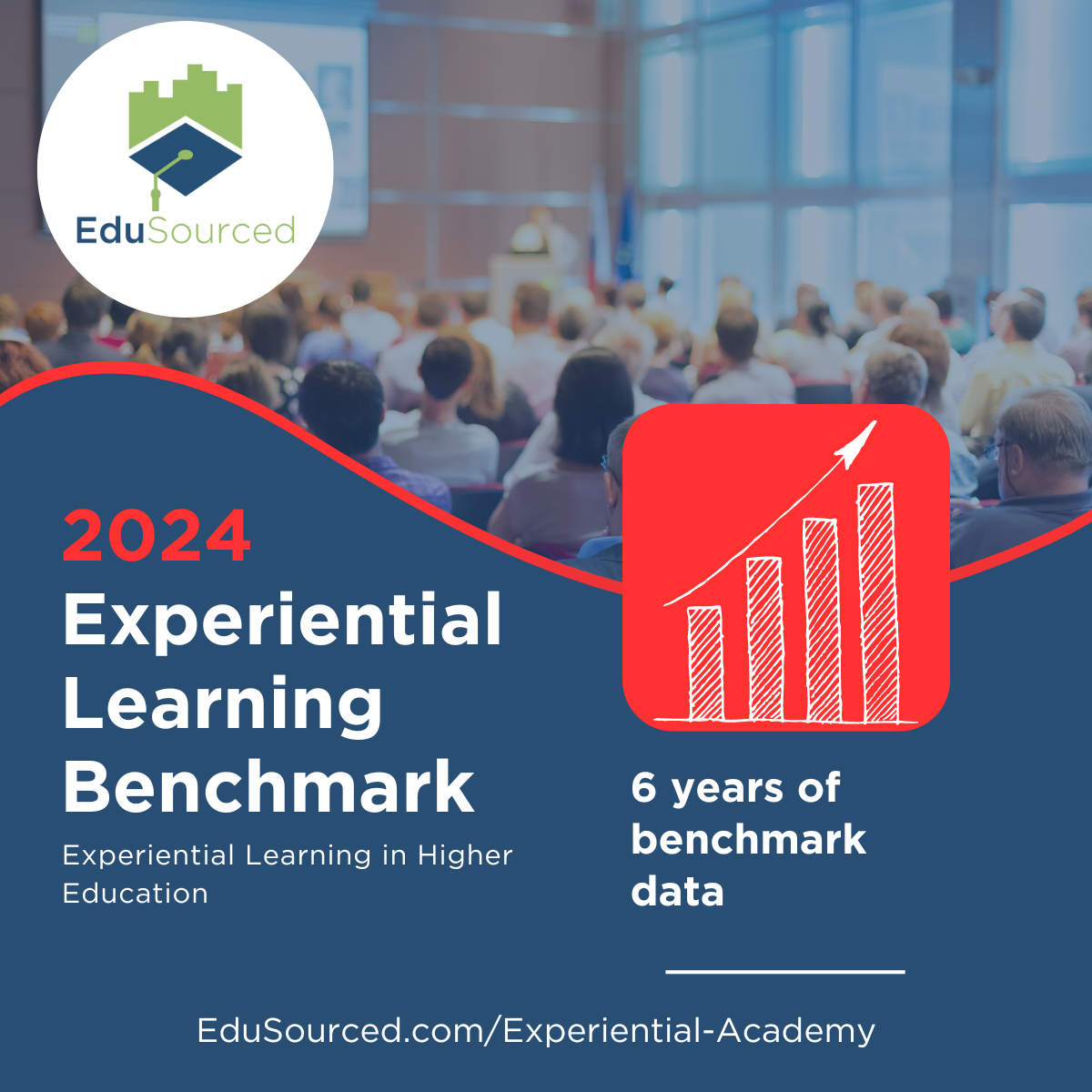 Live Webinar with Babson’s Lisa Keohane
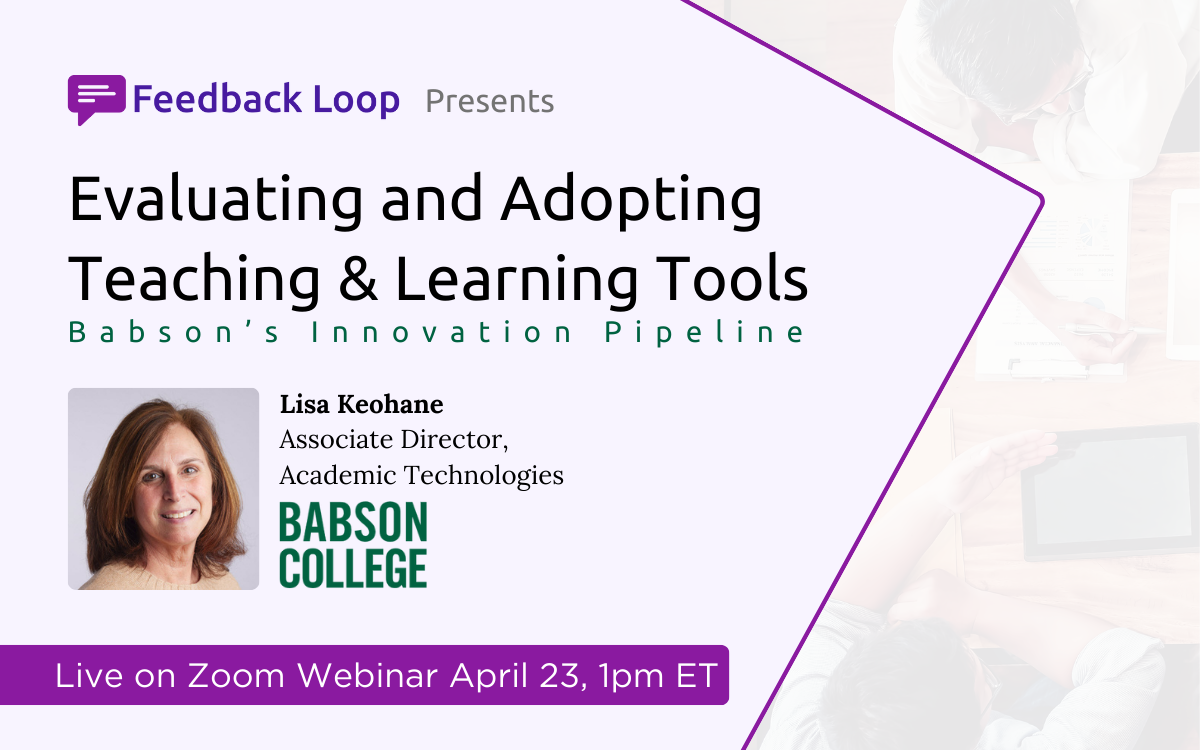